Путешествие по родным местам
Вслед за художником
 Тойво Васильевичем Ряннелем
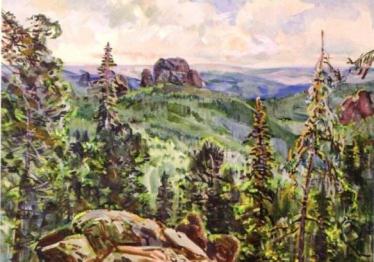 Нам знакомы эти пейзажи :
Горные кедры. Ряннель
Мы подошли чуть ближе…
Зелёный кар. Ряннель
Богата земля сибирская…
Рябина красная. Ряннель
Все охотничьи избушки похожи друг на друга, как близнецы
Зимовье на Мане. Ряннель
Осень раскрасила всю Сибирь, от севера до юга.
Осень на Среднем мосту реки Ус
Осень. Окрестности Норильска. Ряннель
Вода жидкая, вода твёрдая…
Ледоход на реке ус
Последние льдины.
Ванта. Ряннель
Когда река замерзает…
Мана. Первый снег. Ряннель
Сколько ручейков у нас в горах...
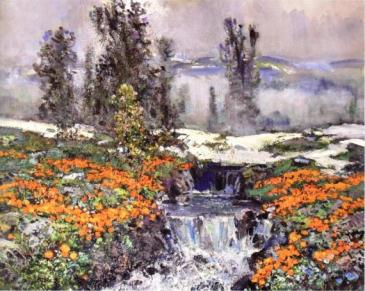 Горный ручей.
 Ряннель
Приглашаем в Каменный городок
Тропа великанов. Ряннель
Кипящая на порогах вода
Белый порог на реке Оуланга. Ряннель
Вечер в горах.
 Ряннель
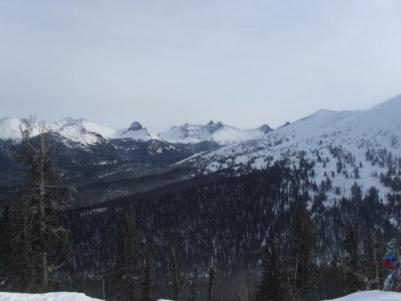 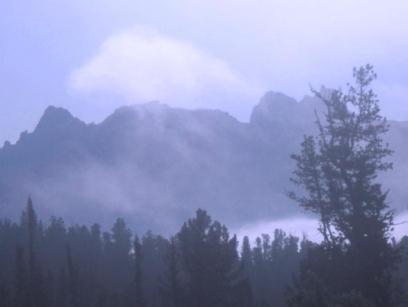 Снежная сказка Саян
В презентации использованы:
репродукции художника Ряннеля Т.В. из книги «Сердце Саян», изд-во «Растр», Красноярск, 2012 г.
фотографии 
Ткаченко С.М.
Корякова А.И.
Коваленко Ю.В.
Полевой Е.А.
и др. авторов